JEOPARDY!
Click Once to Begin
All things relating to 
Retrieving & Analyzing Information
Online 
Privacy
Search 
Strategies
Information 
Please
Citations
Misc.
100 pt
100 pt
100 pt
100 pt
100 pt
200 pt
200 pt
200 pt
200 pt
200 pt
300 pt
300 pt
300 pt
300 pt
300 pt
400 pt
400 pt
400 pt
400 pt
400 pt
500 pt
500 pt
500 pt
500 pt
500 pt
Daily Double!!!
Daily Double Graphic and Sound Effect!
DO NOT DELETE THIS SLIDE!  Deleting it may cause the game links to work improperly.  This slide is hidden during the game, and WILL not appear.
In slide view mode, copy the above (red) graphic (click once to select; right click the border and choose “copy”).
Locate the answer slide which you want to be the daily double
Right-click and choose “paste”.  If necessary, reposition the graphic so that it does not cover the answer text.
The personal information of adults and children receive identical protections on the Internet.

True
False
False

The personal information of children under the age of 13 is subject to more stringent privacy protections under the Children’s Online Privacy Protection Act (COPPA) of 1998. 

COPPA requires websites, for example, to obtain verifiable parental consent before they collect the personal information of minors under 13 and further requires websites to provide parents with access to PII that they have collected from their children.
If a company has a privacy policy on its website it cannot share my personal information with advertisers.

True
False
False
A privacy policy outlines a company’s uses of your personal information, which may, or may not include sharing your personal information with third parties such as advertisers. 

It is up to you as the consumer to read a company’s privacy policy and make informed decisions regarding your use of their website.
Internet “cookies” are:

The same as browser bookmarks
Delicious
Text packets stored on your computer by websites
Illegal to use now
C

Internet “cookies” are small packets of text stored on your computer by websites you visit and online applications you use, recording your online preferences and activities. 

This information allows for a more personalized web browsing experience, such as when a YouTube video remembers your preferred volume setting for future viewings.
If I select "clear cookies" or "empty cache" in my browser then advertisers cannot track me.

TRUE 
FALSE 
IT DEPENDS
It depends…

While clearing cookies from your browser will generally clear HTML cookies, there is a second type of cookie called flash cookies (based on Adobe’s flash technology) that require special browser add-ons to manage or must be managed via Adobe’s website directly. 

Simply “clearing cookies” on your browser typically won’t erase these flash cookies, some of which can automatically regenerate HTML cookies that you previously cleared.
Commercial email messages (often called SPAM) must contain:

A subject line that accurately reflects the content of the message.   
 A valid physical postal address for the company   
 A clear and conspicuous way to opt out of future emails.   
 All of the above.
All of the above

The Controlling the Assault of Non-Solicited Pornography and Marketing (CAN-SPAM) Act of 2003 applies to “any electronic mail message the primary purpose of which is the commercial advertisement or promotion of a commercial product or service” 

Each separate email in violation of the CAN-SPAM Act is subject to penalties of up to $16,000
If you search the truncated word AUTO*, you might retrieve at least four of these potential words
What are:
Autos
Automobile
Automotive
Automatic
Autocratic
Automation
Autonomy
Autopsy
Autograph
Autobiography
Enclosing two or more words with “quotation marks” will limit your search to this.
What is EXACT PHRASE MATCHING?
A standard system of terminology used for classifying data and information.
What is controlled vocabulary?
Three questions you could use in evaluating an information source.
What authority/expertise does the author have regarding the topic?
What are the author’s credentials?
Can you determine where the author gathered the information? (cites sources)
Is it an opinion piece?
Is material presented objective?
Is it current?
Who is the publisher?
Do other papers/authors cite this work?
…others
Why would you want to use the thesaurus/subject terms instead of keywords or natural language in a bibliographic database?
To see what terms the database uses in indexing material 
capital punishment instead of death penalty
Hierarchy of controlled vocabulary (broader terms, narrower terms, related terms)
Facilitates browsing
A scholarly article usually has these five sections.
What are:
Abstract
Purpose
Literature review
Methods / design
Findings
Limitations
Conclusion
Suggestions for further research
Daily Double!!!
Three ways you can get assistance from a UNC reference librarian.
Reference desk (Davis, UL, Wilson)
Online chat reference
Email a question
Make an appointment for a research consultation
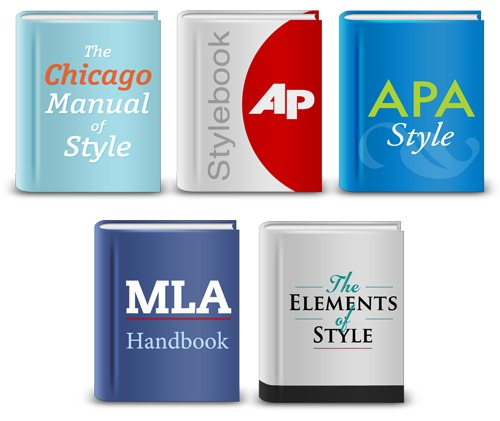 Style guides help you with…identify 3 things
How to format a paper for publication
Writing style (clarity, accuracy, reducing bias)
Ethics
Editorial process
Mechanics of style
Crediting sources
Displaying results
Behavioral marketing is a type of targeted advertising in which advertisers glean information from user data to tailor ads to user interests, limiting irrelevant ads.

Identify one example of online behavioral advertising
Amazon recommendations
More like this… feature in library databases
GoogleAds
Facebook sidebar ads
Bibliometrics and citation analysis look at relationships and patterns  between these.
Citing and cited works
(Reference lists)
Case, D.O. (2012). Information behavior: 	An introduction. In Looking for 	information: A survey of research on 	information seeking, needs, and 	behavior (3rd ed.) (pp.  3-14). London: 	Emerald Group Publishing Limited.
What is a citation to a chapter in a book?
Radford, M.H. (1996). Culture and its 	effects on decision making. In W. H. 	Loke (Ed.), Perspectives on 	judgment and decision making (pp. 	49-69). Lanham, MD: Scarecrow 	Press, Inc.
What is the citation for a chapter in an edited book?
Julien, H. (2009). 'Students' Information 	Needs and Behavior', 	Encyclopedia of Library and 	Information Sciences, Third 	Edition, 1: 1, 5059 - 5064.
What is an entry in an encyclopedia
Allport, G.W. (1930—1967).   	Correspondence. Gordon W. Allport 	Papers (HUG 4118.10). 	Harvard 	University Archives, 	Cambridge, MA.
What is the citation to a collection of letters from an archive?
Two distinct reasons that scholars (including you) cite sources in their manuscripts
Demonstrates your perspective within existing & ongoing scholarly conversation
Avoids plagiarism
Adds strength to your argument
Avoids replicating previous work
The cutest carnivore in the world.
What is the pine marten?
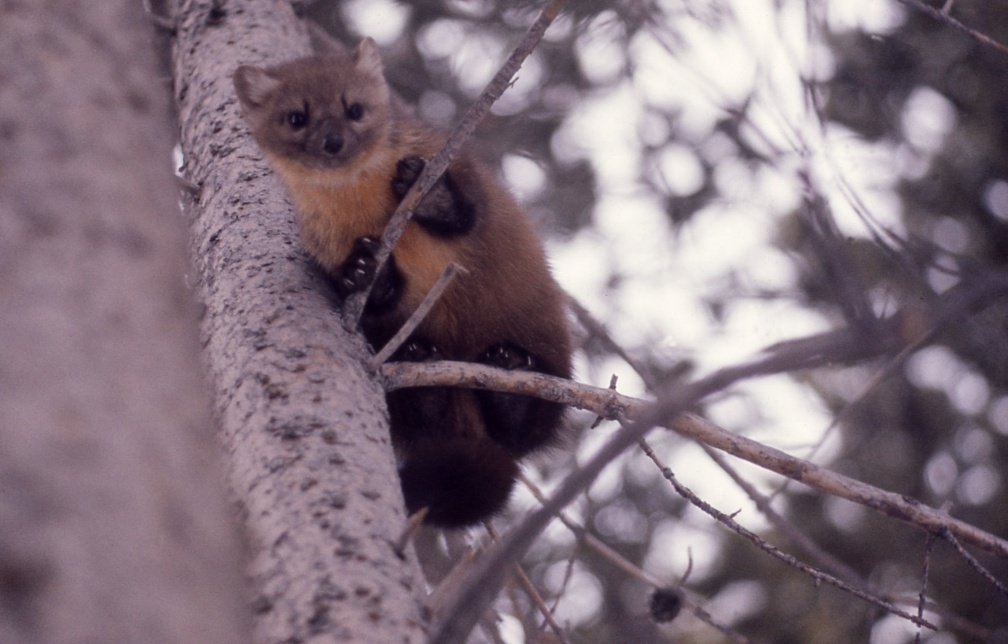 In a scholarly research study article, the methods or design section should give you enough information to…
What is reconstruct the study yourself?
100 BONUS: Define Reliability & Validity
When you search a database like Academic Search Premier, are you searching across structured or unstructured data?  Explain.
Unstructured data
(well, semi-structured)
Largely free text
Allows keyword queries including Boolean operators
Ranked list presented to user
Relevance is key
The General Social Survey (GSS) is an example of structured or unstructured data?  Explain.
The General Social Survey is an example of structured data

We know the schema in advance, so semantic correlation between queries and data is clear
We can get exact answers
U.S. Government entity collecting Tweets
The Library of Congress

An element of the LOC’s mission is to collect the story of America and to acquire collections that will have research value. In April 2010, the Library and Twitter signed an agreement providing the Library the public tweets from the company’s inception through the date of the agreement, an archive of tweets from 2006 through April 2010. Additionally, the Library and Twitter agreed that Twitter would provide all public tweets on an ongoing basis under the same terms.
http://blogs.loc.gov/loc/2013/01/update-on-the-twitter-archive-at-the-library-of-congress/